#23 Groundwater and Aquifers
*Groundwater is found almost everywhere under the ground. Groundwater fills in spaces between sand, rock, and soil.

*Groundwater accumulates underground in permeable soil known as aquifers. 

*Permeable -A substance that liquids can flow through.
*Impermeable - A substance that liquids cannot flow through.
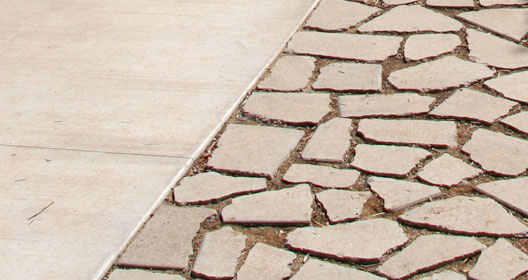 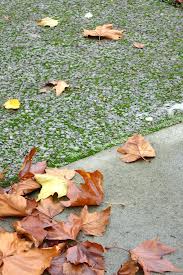 P
I
P
I
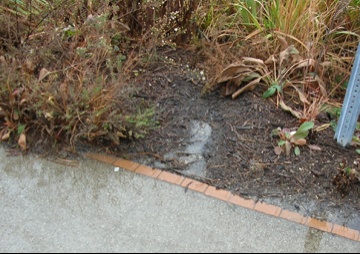 P
I
*The water table is the highest point in which water fills underground
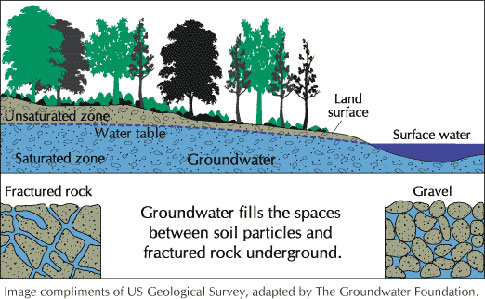 [Speaker Notes: Talk about saturated vs unsaturated water]
*Unconfined aquifer
An unconfined aquifer allows water to seep into the ground directly through permeable rock.
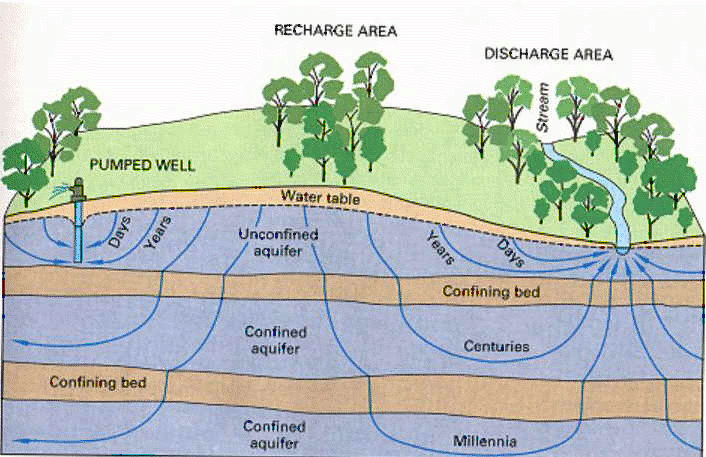 Unconfined Aquifer
Confined Aquifer
[Speaker Notes: Think about using another picture in the future****]
*Confined aquifer
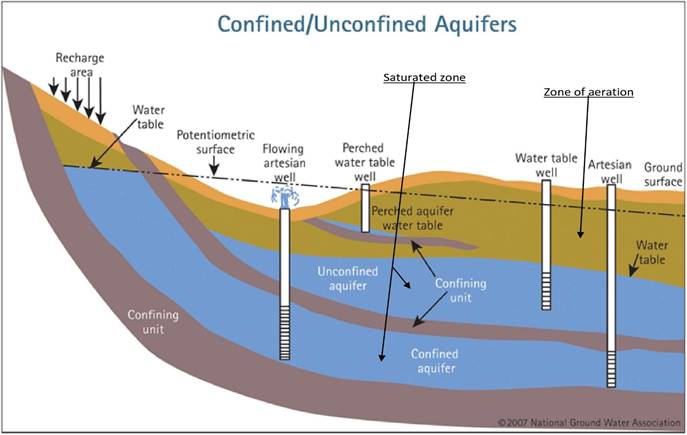 Confined aquifers consists of water sandwiched in between two impermeable rock layers.

Water enters confined aquifers at the recharge zone.
[Speaker Notes: Think about using another picture in the future****]
*Ways to get groundwater to surface
Man-made Well – pipe dug into ground to extract water from aquifer
Artesian Well – water flows naturally to surface because it’s under pressure
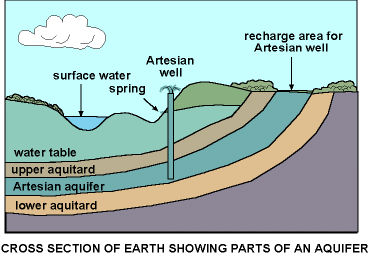 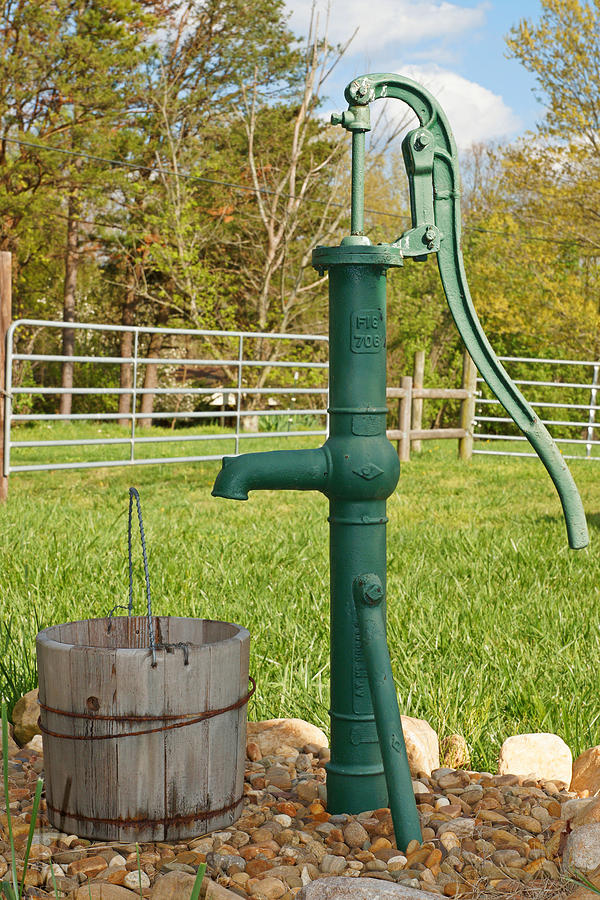 *Ways to get groundwater to surface
Man-made Well – pipe dug into ground to extract water from aquifer
Artesian Well – water flows naturally to surface because it’s under pressure
Spring – water flows to surface because surface of land dips below water table
Hot Spring/Geyser – water heated up by rocks, pushes up to surface due to pressure
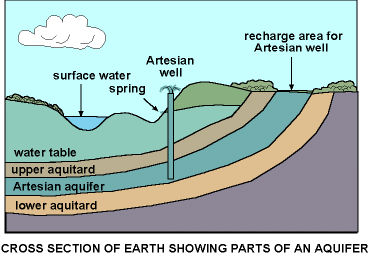 Here’s another example of a spring that must be holding back some water beyond this impermeable rock
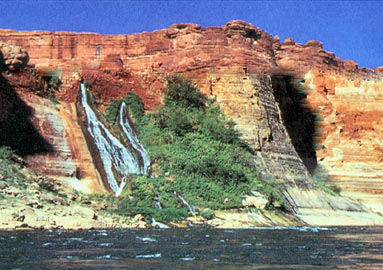 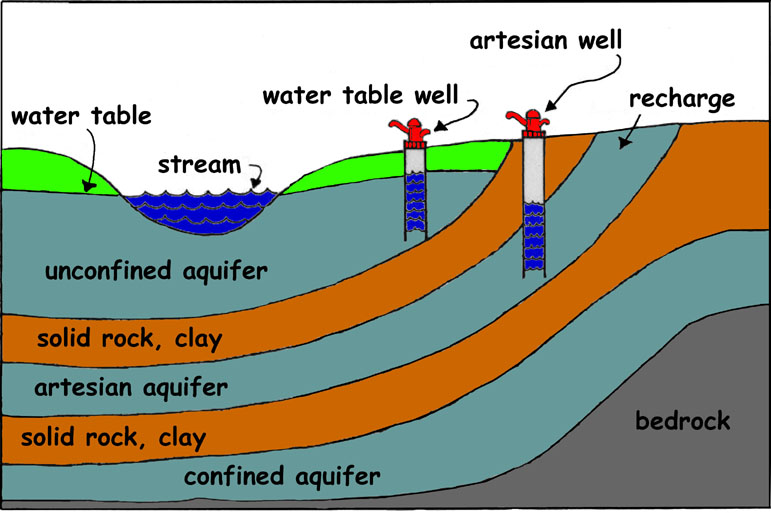 Impermeable rock
confined
Impermeable rock
Is the land above a water table permeable or impermeable? How do you know?
Is the land below the water table permeable or impermeable? How do you know?
According to this diagram, how do we access groundwater?
Explain what the diagram is trying to environmentally warn us about?
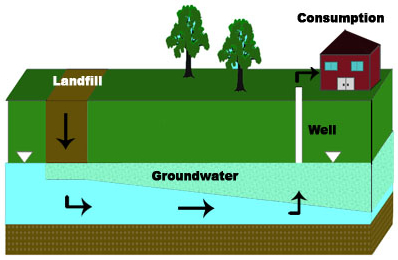 Go to    https://learn.concord.org/
Click login in the top right corner. Sign-in by hitting G+ icon
Click student and enter class-word:





Click do by myself and then Complete Activity #2 – Availability of fresh water
Videos
Contaminated Water (AEIOU Video)

https://www.youtube.com/watch?v=DKi9_jMSITI

Watch the first 10 mins
Groundwater recap

https://www.youtube.com/watch?v=oNWAerr_xEE
#27 Groundwater A-E-I-O-U and questions
8.E.1.1
A-E-I-O-U
Grab a copy of the AEIOU Chart 

You will be filling this out as we watch the video clip on Wake County, NC well-water
Extras….
In textbook
Read pages C24-31
Answer question #1-5 on a separate sheet of paper
Warmup
Explain where and how we access majority of our drinking water. Minimum of 4 sentences
Porosity demo
*If time permits
A-E-I-O-U
Copy the chart for your warm-up. Write only what's in parenthesis if you don’t know the term.
You will be filling this out as we watch the video clip on Wake County, NC well-water
Fresh Earth under our feet can be measured 3 ways:
grain size (size of the bits) 
 porosity (space between the bits)
 permeability (how fast something passes through)
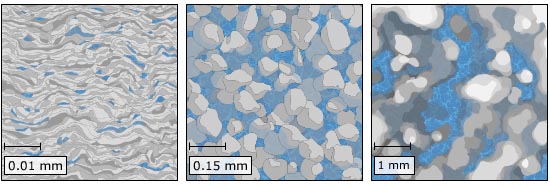 Make a quick table
Questions to answer
Which sample was more permeable to water?
Which sample was least permeable?
Why did water move faster through some materials then others. GIVE FULL EXPLAINATION
If I were trying to create an aquifer, in what order would these materials be arranged? Explain
What did you learn from this demo?
You should have this…